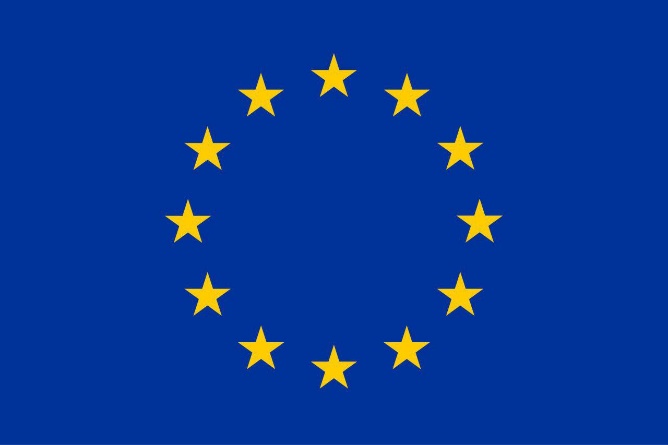 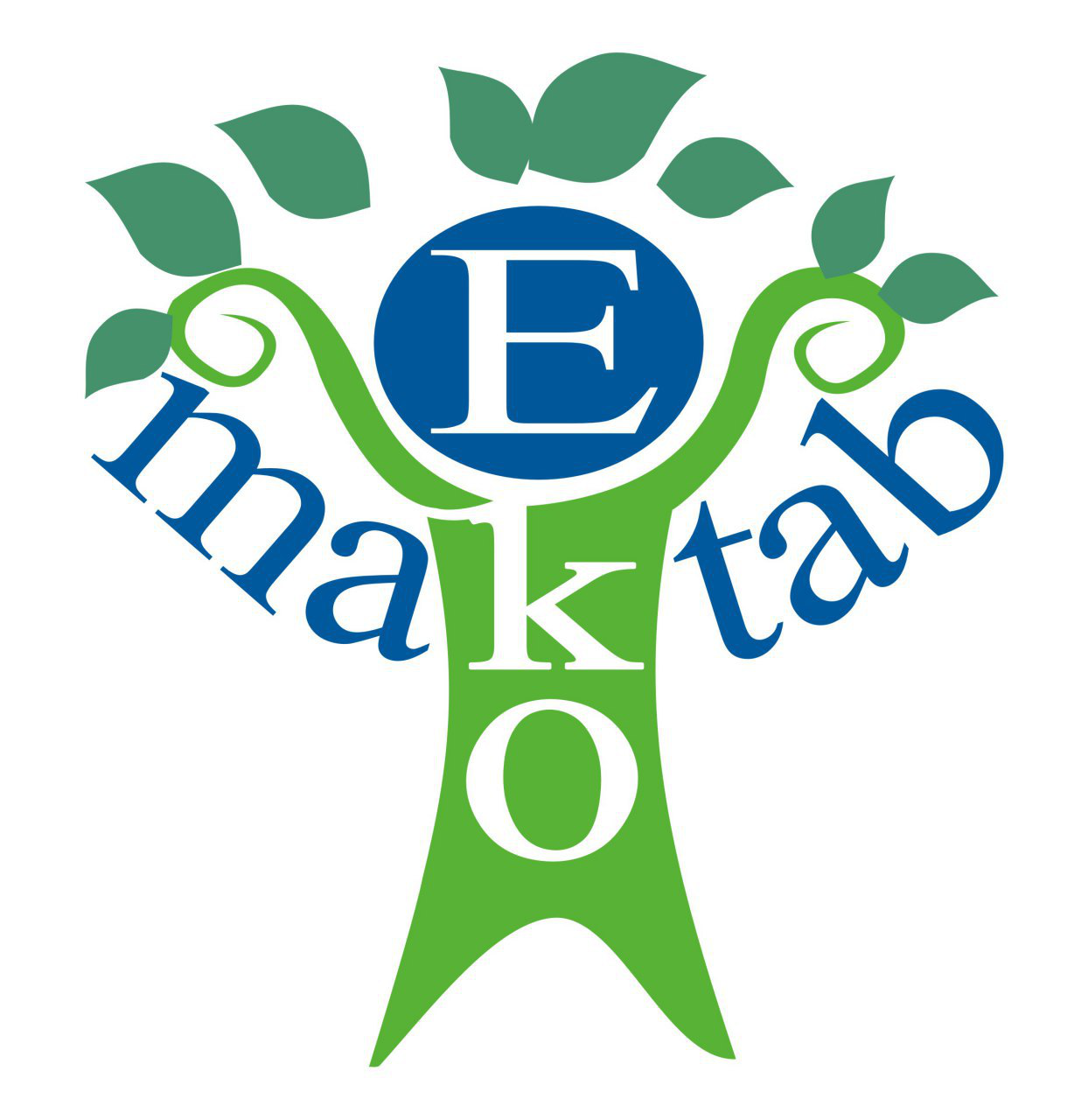 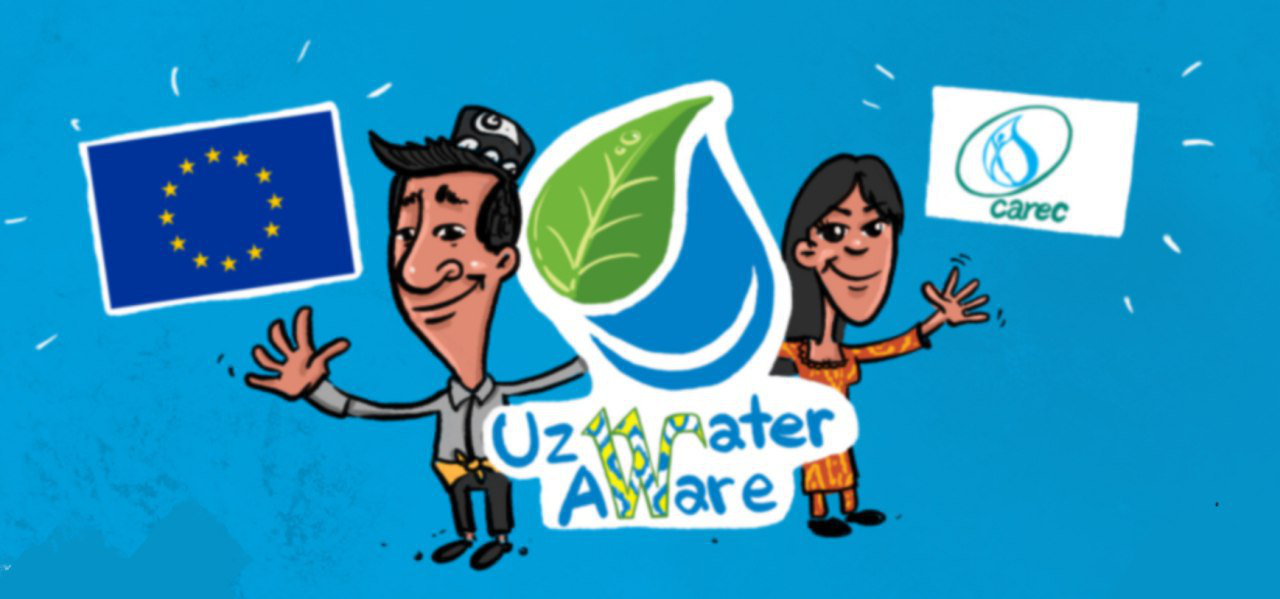 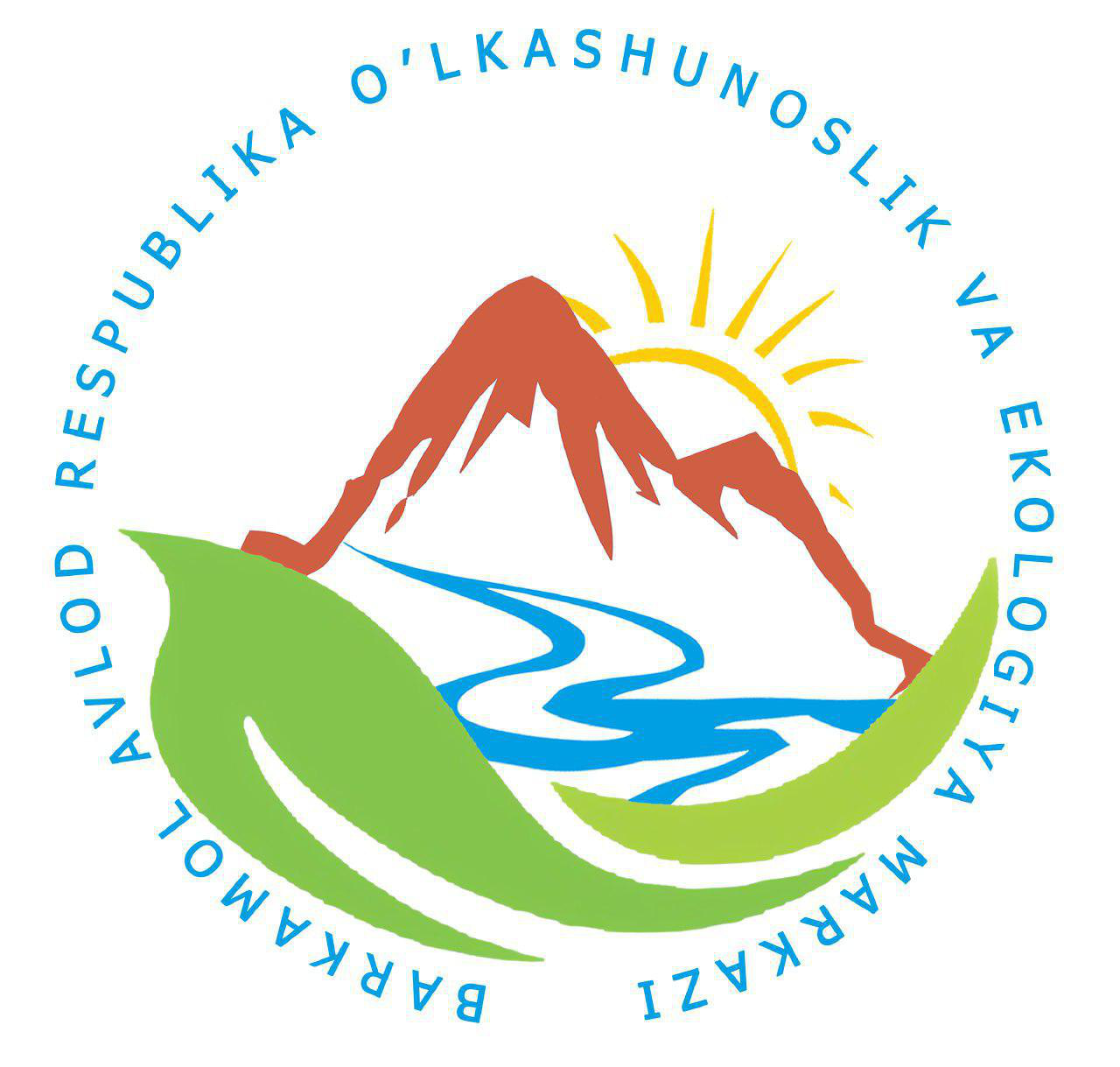 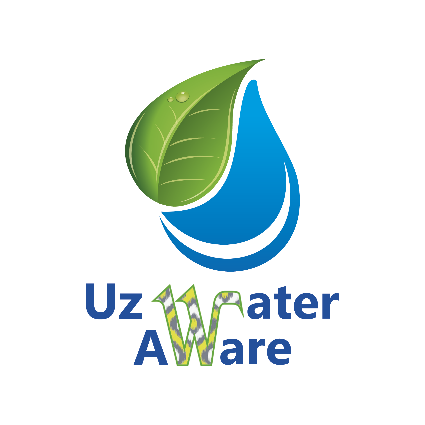 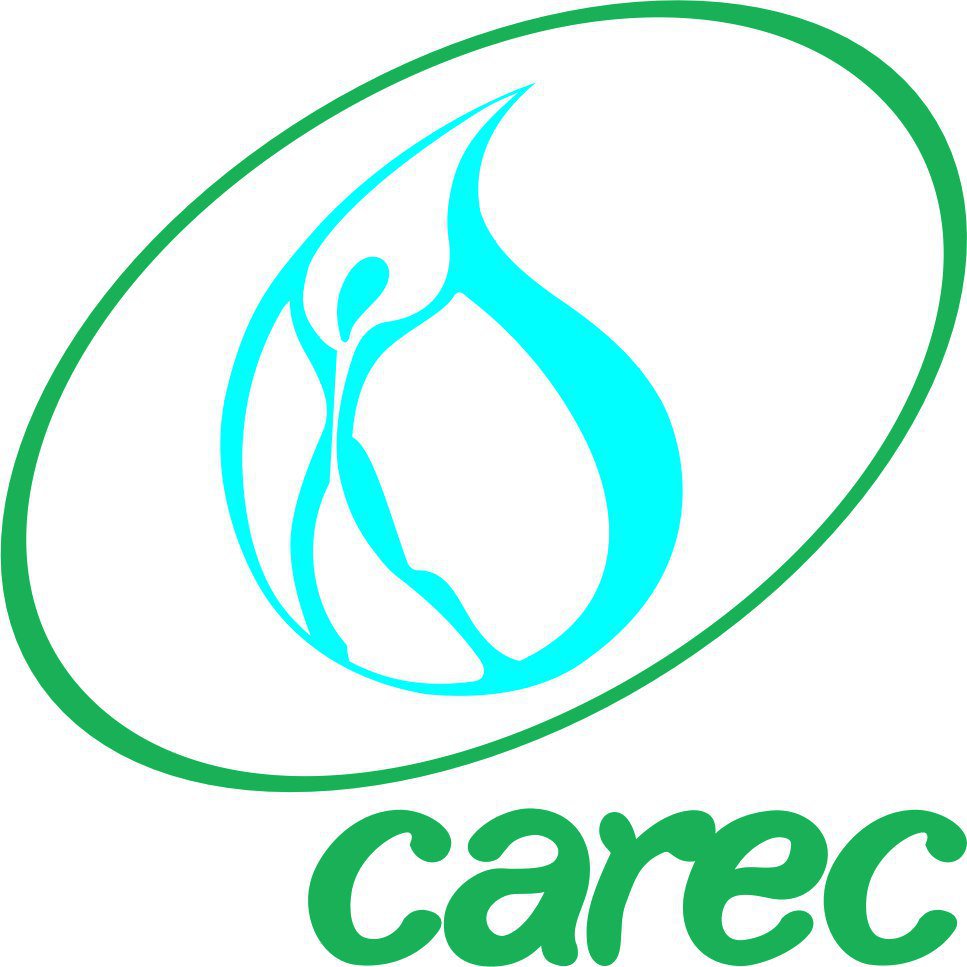 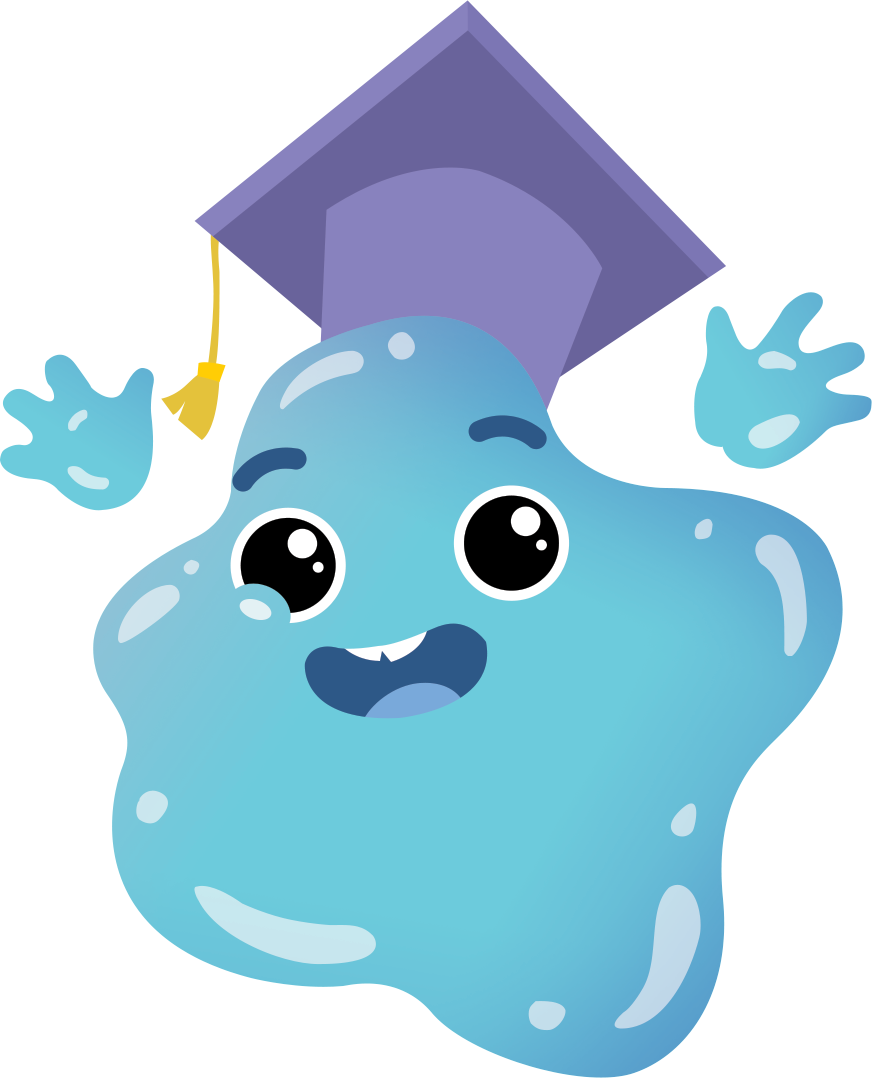 ЖИЗНЬ РЕКИ
           Уроки о воде
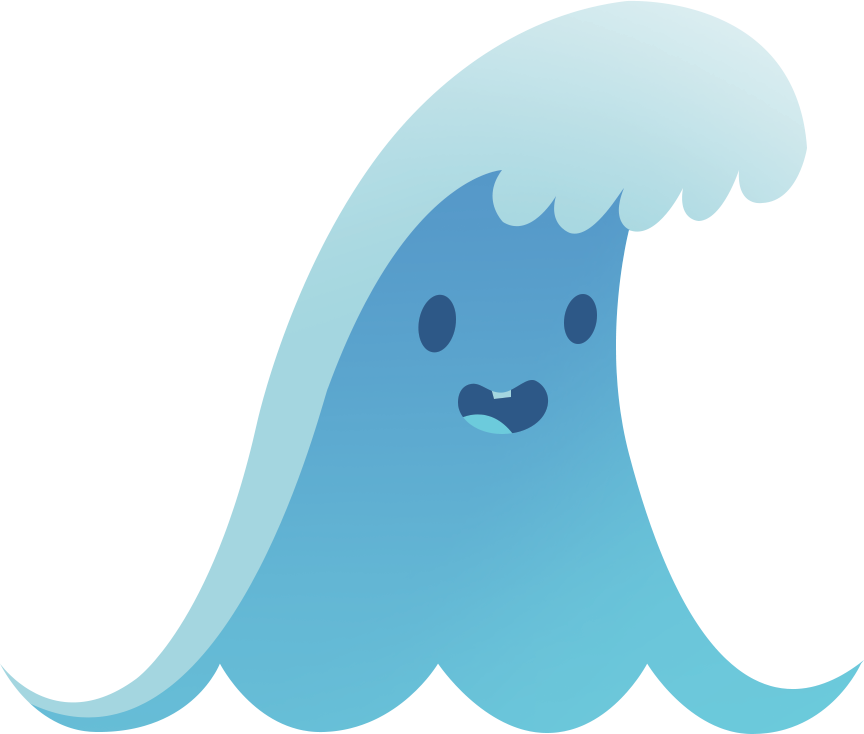 #уважайтеводу      #suvnihurmatlang     #respectwater

Данная презентация была подготовлена при финансовой поддержке Европейского Союза в рамках проекта UzWaterAware Регионального экологического центра Центральной Азии. Её содержание является исключительной ответственностью ННО «Ekomaktab» и не обязательно отражает точку зрения Европейского Союза
Как возникает река?
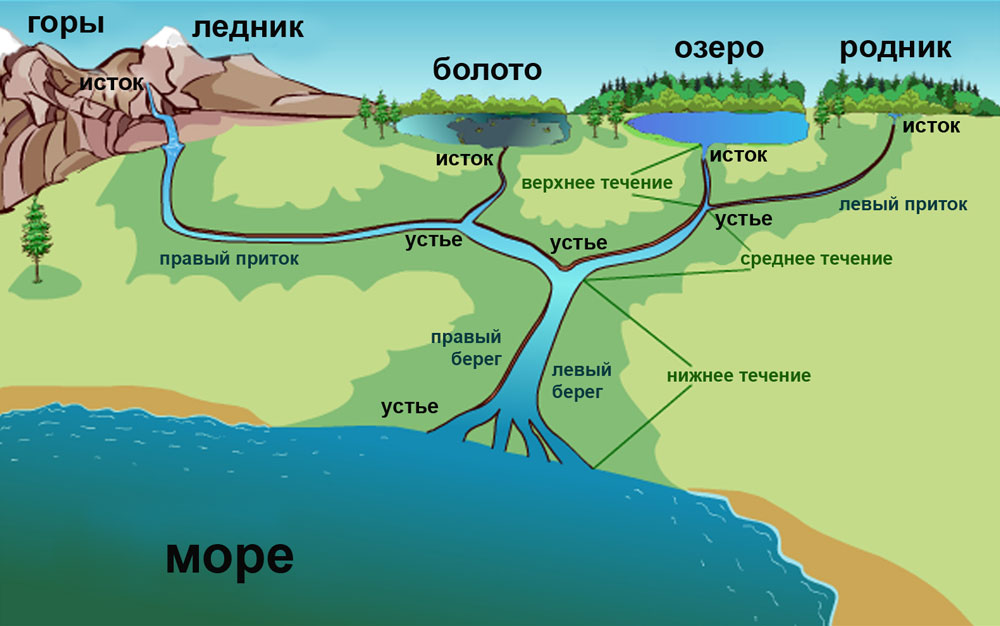 НАЧАЛО – ИСТОК
Долина 			Долина
ПУТЬ – РУСЛО
МЕСТО  ВПАДЕНИЯ  В  МОРЕ  -  УСТЬЕ
Речной бассейн – это  участок  земной  поверхности, 
с  которого  вся  вода  стекает  в  реку.
! Самый большой бассейн у реки Амазонки – 7 миллионов квадратных километров. 
 
Граница,  разделяющая  соседние  речные  бассейны называется  водоразделом. 
В  горах  водораздел  проходит  по  гребням  хребтов, на  равнинах  - по  наиболее  возвышенной  их  части.
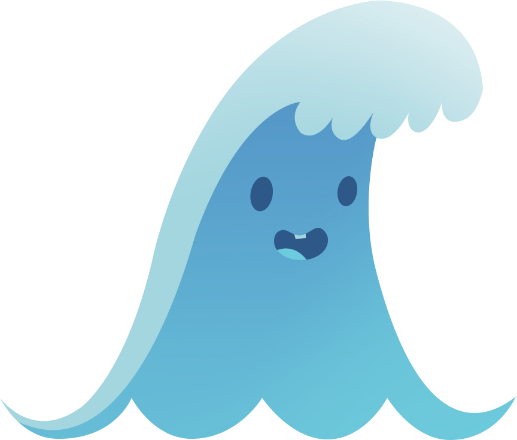 ВОТ ЭТО ВОДОПАД!
Если река течёт по твёрдой поверхности, то могут возникать каменные  неровности — пороги или уступы. 
	Вода,  стекающая  с  уступов  на реке,  образует  водопады. 

	Самый  большой  водопад  в  мире – Анхель в Южной Америке  на  реке Ориноко. 
	Его высота – 1054  метра,  открыт  в 1935  году  лётчиком  Анхелем.
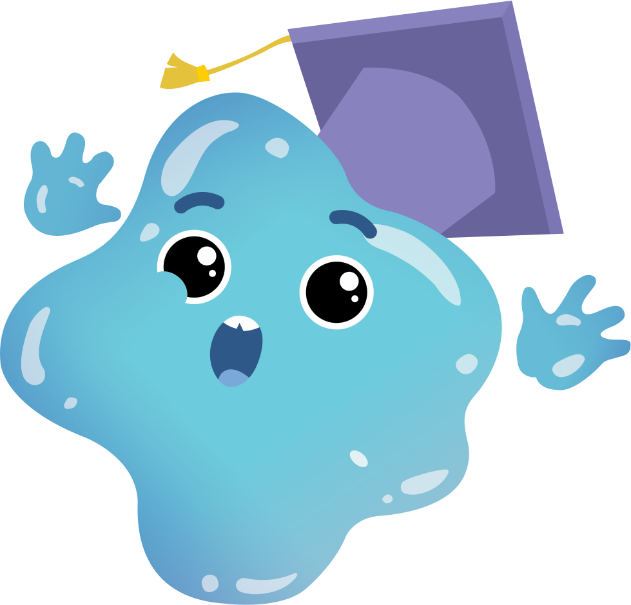 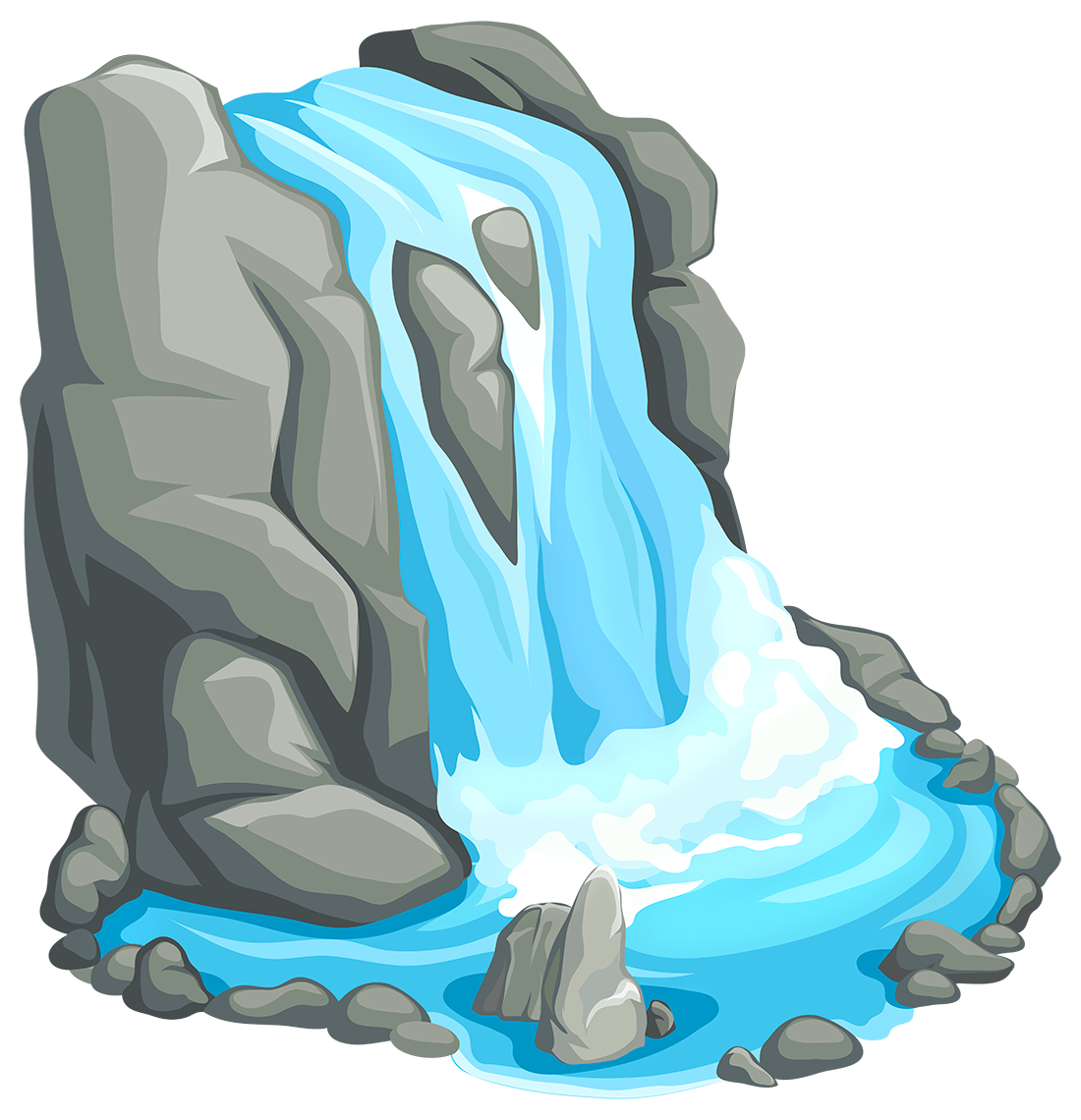 ЧЕМ ПИТАЮТСЯ РЕКИ?

	! У КАЖДОЙ РЕКИ СВОИ ИСТОЧНИКИ ПИТАНИЯ.
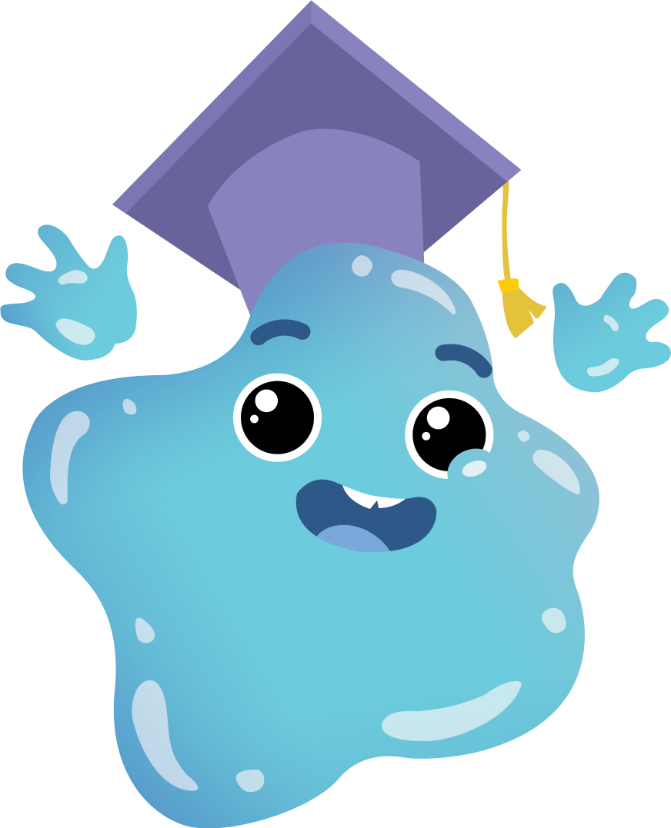 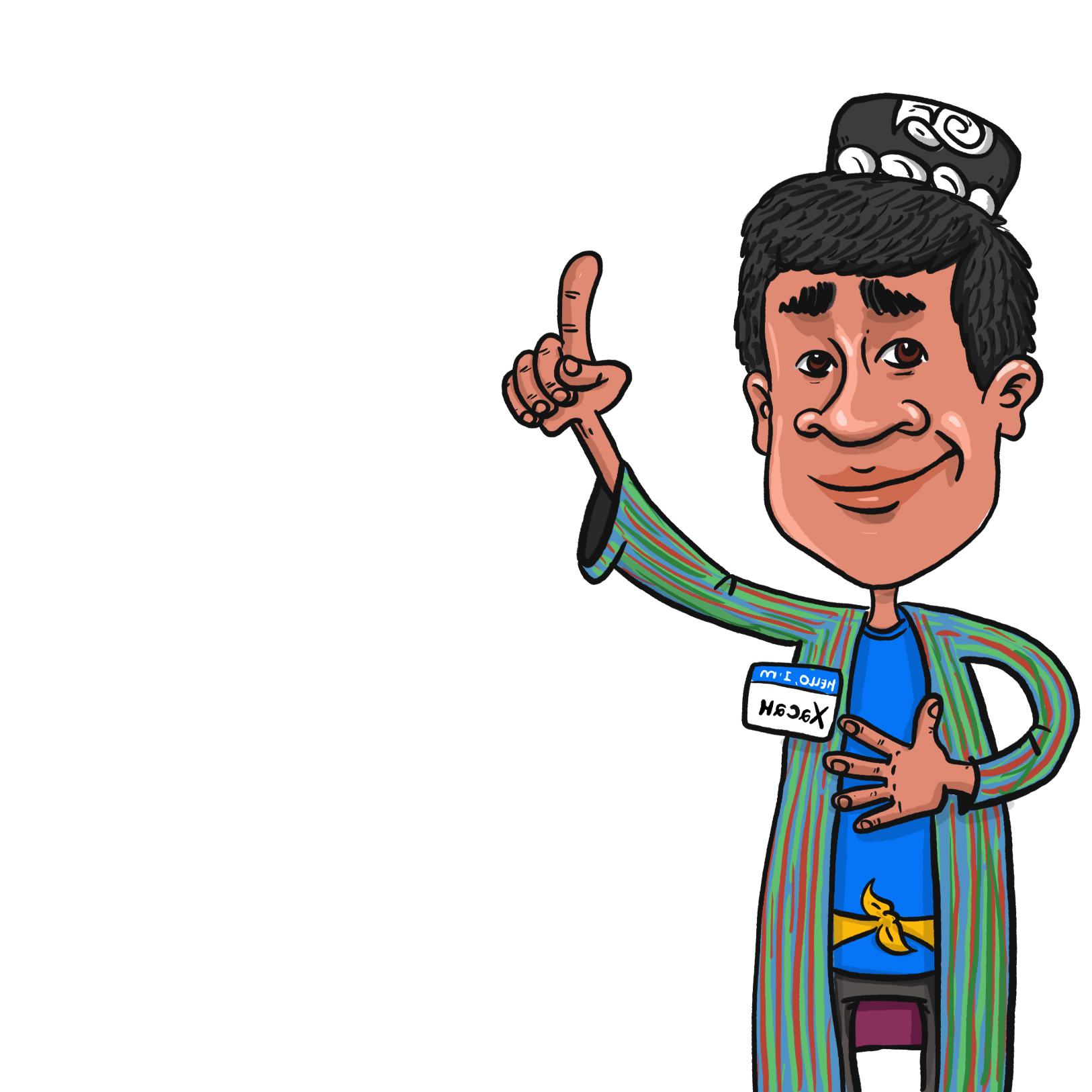 Уважайте друг друга! Уважайте воду!
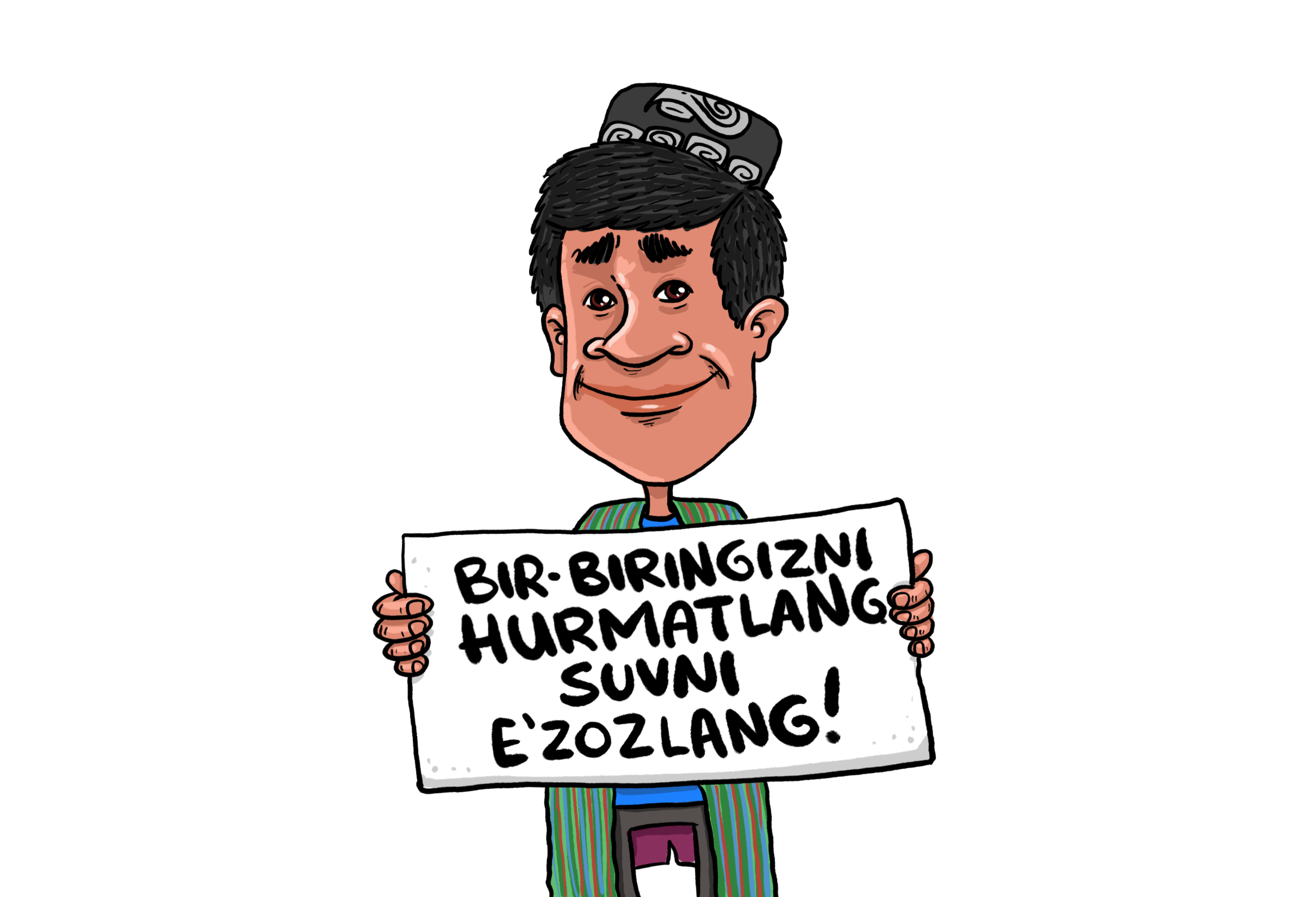